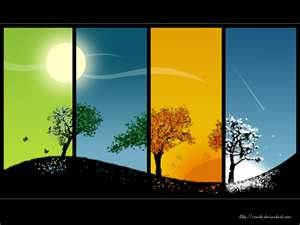 Las estaciones del año
EQ: What are the seasons in Spanish and what type of weather occurs in each season?
¿Qué tiempo hace en (estación)?What is the weather like in (season) ?En (estación), (tiempo).	In (season), it is (weather).
¿Qué tiempo hace?
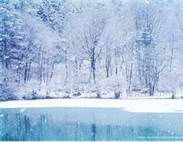 Hace frío
	(It’s cold)

Hace calor
	(It’s hot)
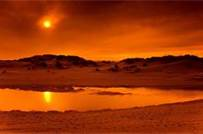 El clima….(The weather)
Hace sol 
It is sunny

Hace viento 
It is windy
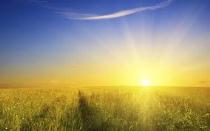 El clima….
Llueve 
it rains 


Nieva 
It snows
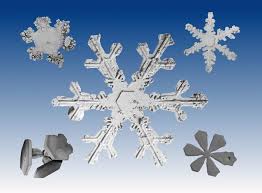 Meses: 
marzo 
abril
mayo
La primavera
Días Festivos: 
Pascua
Día de San Patricio
Cinco de mayo
The season 	La estación
Meses: 
junio
julio
agosto
El verano
Días Festivos: 
Cuatro de julio
Día de los padres
Meses: 
septiembre 
octubre
noviembre
El otoño
Días festivos: 
El 16 de septiembre
Acción de gracias
Día de los muertos
Día de las brujas
Meses: 
diciembre
enero
febrero
El invierno
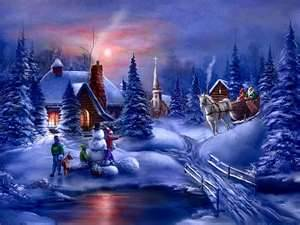 Días festivos: 
Navidad
Noche buena
Año nuevo
Día de San Valentín